Europe and Post-Europe. On Jan Patočka’s Philosophy of History
Jan Patočka (1907-1977)
― Czech phenomenologist 
			         ― pupil of Husserl & Heidegger, friend of Eugen Fink
			         ― spokesman for the Charta ’77  
 

major contributions to  ― phenomenology (interpreter & critic of Husserl, Heidegger) 
   			         ― ancient Greek philosophy
 		  	         ― philosophy of history 
			         ― history of Czech philosophy
 
mostly banned from teaching

Belated reception:       between 1976‒’92	11 works translated into French 
   				      1987‒’92 	  5 volumes translated into German
   				      1989 	  	  Selected Writings appeared in English
   				      1996‒2002    	  4 volumes translated into English
2
Heretical Essays 		in the Philosophy of History (1975)
Content
 
First Essay: 	Reflections on Prehistory 			  	  
Second Essay: 	The Beginning of History 					
Third Essay: 	Does History Have a Meaning? 			
Fourth Essay: 	Europe and the European Heritage until the End of the 19th Century 
Fifth Essay: 	Is Technological Civilization Decadent, and Why? 	
Sixth Essay: 	Wars of the Twentieth Century and the Twentieth Century as War
			‒‒‒‒‒‒‒‒‒‒‒‒‒‒‒‒‒‒‒‒‒‒‒‒‒‒‒‒‒‒‒‒‒‒‒‒‒‒‒‒‒‒‒‒‒‒‒‒‒‒‒‒‒‒‒‒‒
Σ: reflections on 		― the essence of Europe & its historical unfolding
				― its broken legacy & the essence of the post-European era
      in order to 		― find a tenable spiritual foundation for it 
  				― to avoid dissolution of its humanity 

‘External’ history  illuminated by an ‘internal-originary’ history of the soul, 
                               the basic constellations of our inmost relation to ourselves
The History of Europe –          Unification and Particularization
Turning Point
		    27 BC               476 AD     800 		    16th c.│     1806   



                                                                           
			 					           ↓     ↓ ↓
								 Napoleonic ↓ 								 wars 	  ↓ ↓
									  ↓ ↓
								        European 
								 particularism 
									     ↓
									     ↓ 								       European     								    ‘unification’
Greek city-states
Roman Republic
Roman Empire
Holy Roman Empire
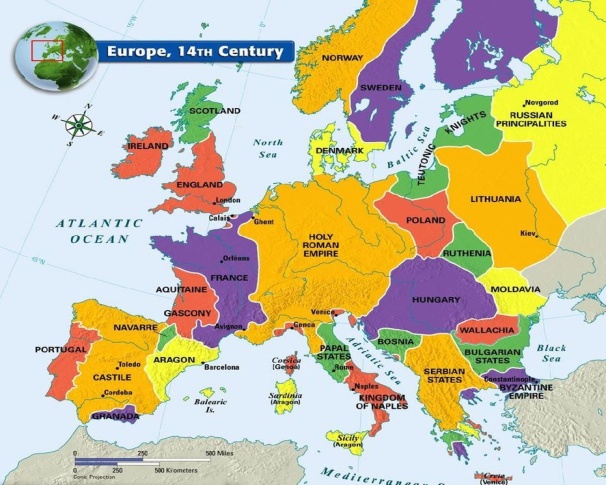 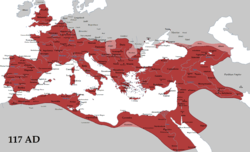 The European Heritage: Care for the Soul
1095-1291	 
     5th c. BC          27 BC               476 AD         800     7 major Crusades                              1806     Today
Greece & Rom. Republic
Roman Empire
Holy Roman Empire
core of Rome: idea of empire 
   ‒ state free of ethnic/territorial foundation 
   ‒ universal rule of law 
 
Republic ‒ essentially a polis (Aristotle) 
Stoicism: transformed Platonism into 
     educational instrument of the univ. state

→ the Roman Empire carried on the   
     heritage of Greek polis
religion as fundament of statehood
Western version of the idea of holy empire
	duality of spiritual & secular power  	& supremacy of former 
  			 
Ʃ:  spiritual origins: historical theology (Epistles)
=   the heritage of the Roman Empire 

Idea of the Holy Roman Empire attests to the   
               1) failure of Stoic-Platonic cultivation  
               2)  its persistence in a new form:  
 
       Ʃ: ‘city’ based on a truth of the other world
Polis: “striving for a community based on perceived truth and justice”
 
           “care for the soul makes humans truthful and just”
 
           “a lifelong inquiry, self-control, self-unifying intellectual and vital practice” (p. 81-82)
Transformation of the Principles 		   of European Life
Turning point: 16th century

     ‒  westward expansion – scramble for riches

    ‒  Christian practice turns to the secular 

    ‒  knowledge as power (Bacon) 

    ‒  state: armed institution securing property

    ‒  capitalist organization of economy



Ʃ: “the primacy of having over being
      excludes unity and universality 
      while the attempts to replace 
      them with power prove vain” (84)
care for the soul, care to be   
 	                    
                             ↓

   care to have, care for external 
         world  and its conquest
Transformation of the Principles 		   of European Life
New Political System & 18th century Enlightenment

‒ France takes over → Holy Empire pushed from the center 
   New England: a new human order + pressure from Russia

Enlightenment: old Europe’s adaptation to emerging economic order 
					   ― France & US takes the lead 

‒ modernity: fundamentally revolutionary 
					   ― French Enlightenment tears down spiritual authorities

‒ alliance of industry, technology, and the capital order 
                                                    → technical revolution 

‒ creation of immense technological-military superiority

‒ global market serves European physical power
Particularism of the 19th Century
1803-15		      	                       1914-18                1939-45  1950 		 Today
  
 
Napoleonic               Particularism  	       WWI 	  WWII         European 	Crisis 
wars 	                  nationalisms 	             		     	      ‘unification’      of EU 
     ↓		         ↓
spread 			        ↓
revolutionary 	                ↓
spirit	                        ↓
           		     nation state serving
     bourgeois capitalism 
→ nationalistic movements
‒   universalism only in emerging socialism

Prussian Germany: growing industrial production → reinforced proletariat 

→ extreme social tension ↔ overcame by mobilizing      =         a chief root of WWI 
                                                                                                                             (Halévy)
the Outburst of Force
1803-15		      	                       1914-18                1939-45  1950 		 Today
  
 
Napoleonic              Particularism  	       WWI 	  WWII         European 	Crisis 
wars 	                 nationalisms 	             ↓		     	      ‘unification’      of EU
“The shared idea in the background of the first world war was … that  there is nothing such as a factual, objective meaning of the world and of things, and that it is up to strength and power to create such meaning” /121

an “immense event … transcending humankind―a process in some sense cosmic” /119

“breakthrough of the conception of being that was born in the sixteenth century” /124

outburst of sheer Force

conflict being “the great instrument which … Force used in its transition from potency to actuality” /124-25